Religious War in Europe: 16th & Early 17th c.
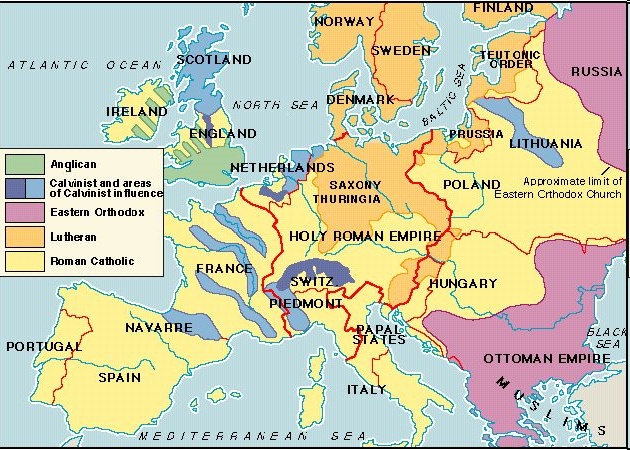 The Blending of Politics and Religious Faith
Religious Struggle, again…
Peace of Augsburg (1555)
Cuius regio, eius religio
Lutherans accepted, Calvinists denied
Catholic Counter-Reformation
Council of Trent confirms RC doctrine
Jesuits lead movement to regain RC losses
Baroque
RC art, music & architectural movement
Connect & elevate worship
Politique… a new type of leader
Baroque: A Grand Expression
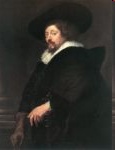 Art
Rubens, Bernini (RC)
Rembrandt (P)
Music
Bach
Architecture
Ornate, Gilded
Glory to God!
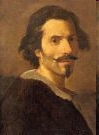 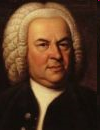 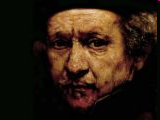 Baroque Architecture: Glory to God!
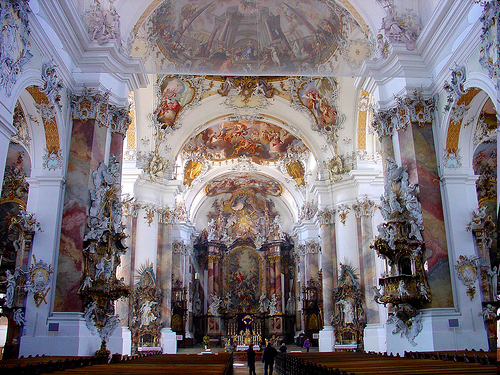 RC Baroque v. Prot Realism
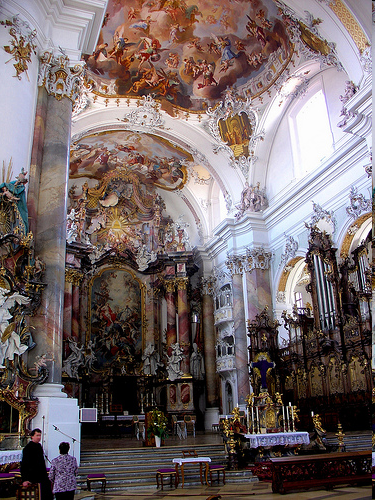 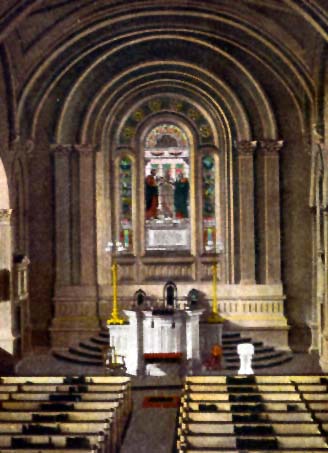 RC Baroque v. Prot Realism
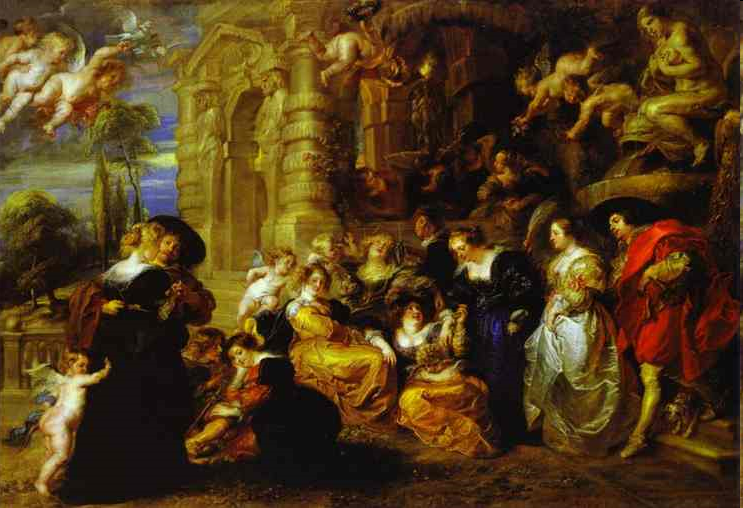 Protestant Realism in Art
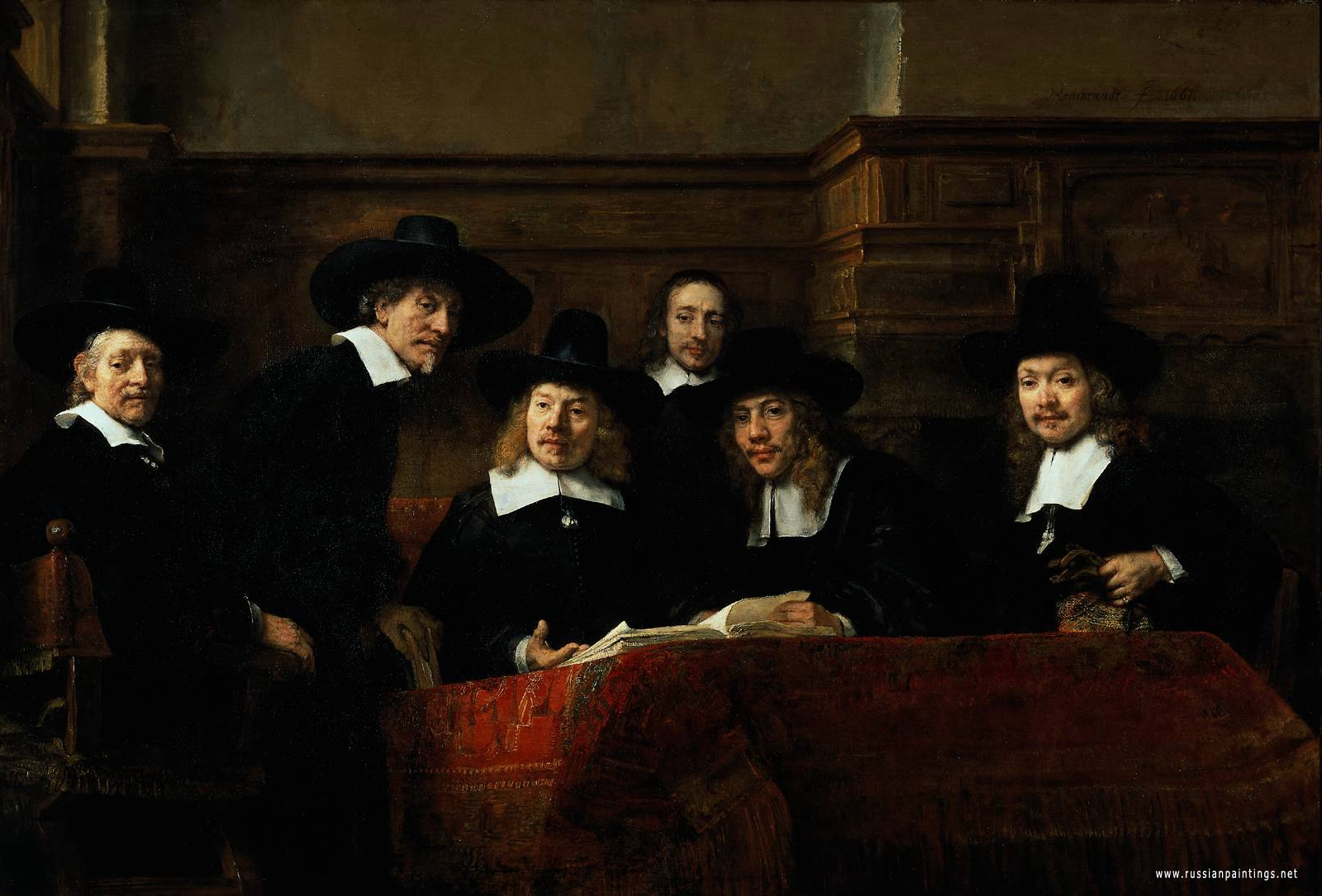 The Politique: A New Type of Leader
Skeptical of strict religious dogma
Separate & subordinate religious doctrine from politics
Tolerance
Moderation
Compromise
French Wars of Religion
The Huguenot minority
French Calvinists
Persecuted by RCs
Aristocrats + Bourgeois
Faith + Organization + Politics = Power
Edict of Fontainebleau (1540) = Inquisition v. French Protestants
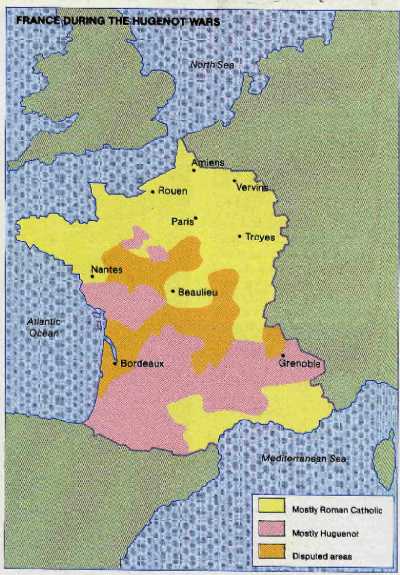 Persecution of Huguenots in France
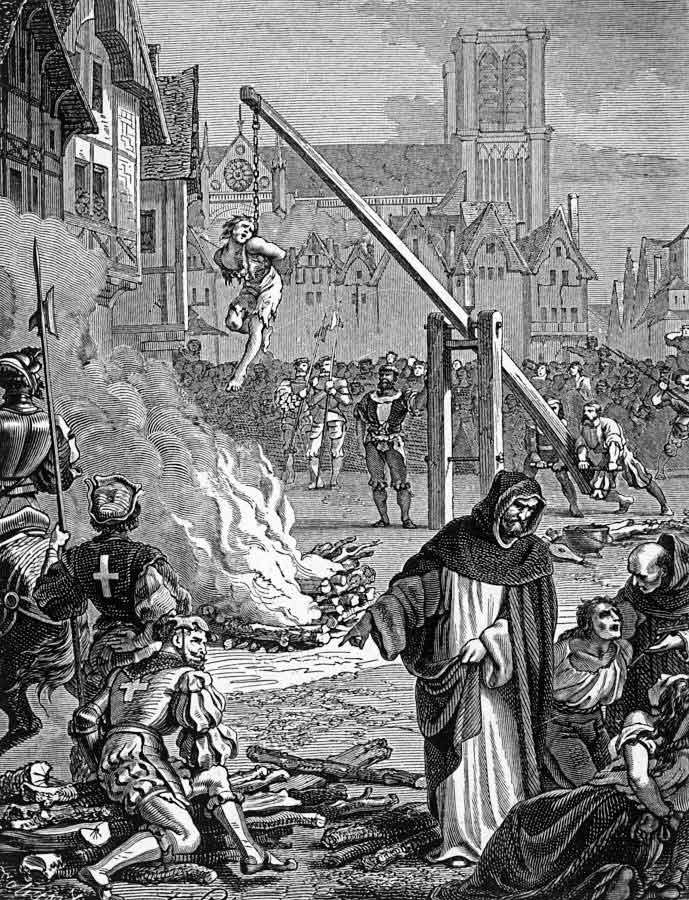 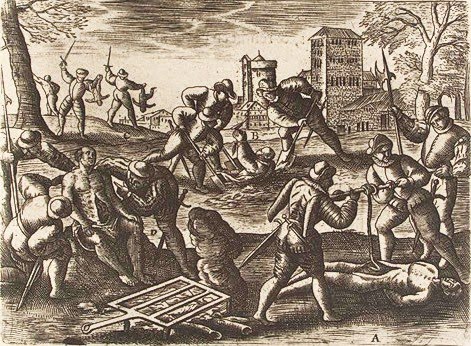 Family Feud: French Style
Death of Henry II (Valois) – oops
Francis II (Valois)
Young (15), weak, husband of Mary QS (18) 
Guise (RC + East) 
	v. 
	Bourbon (S + W)
	v. 
	Montmorency-Chatillon (Central)
Francis II dies >> 
Charles IX (V) + Queen Regent
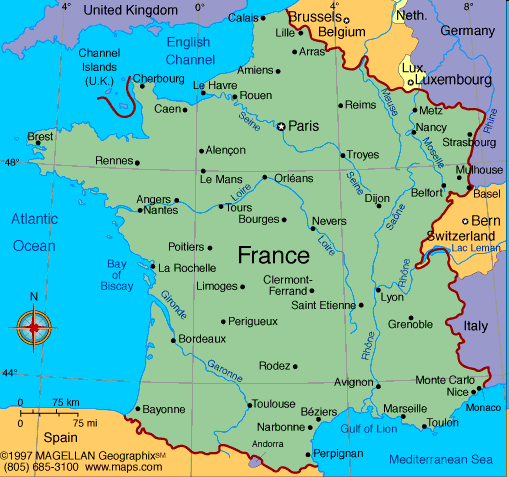 Catherine de Medici: Queen Mother
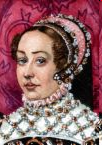 Poissy Meeting: Reconcile P <> RC… 
January Edict [1562]
Limited Freedom for Huguenot (P) Worship 
Massacre at Vassy [1562]
Guise led >> RC War v. Huguenots (P)
Royal family co-op’s w/ Guise
Peace of St. Germaine-en-Laye [1570]
Huguenot nobles gain recognition… Gaspard de Coligny ↑↑
Huguenot religious freedom, town fortification
Catherine’s task to maintain control & Crown
Balance Huguenot v. RC Power… Machiavelli?
St. Bartholomew’s Day Massacre
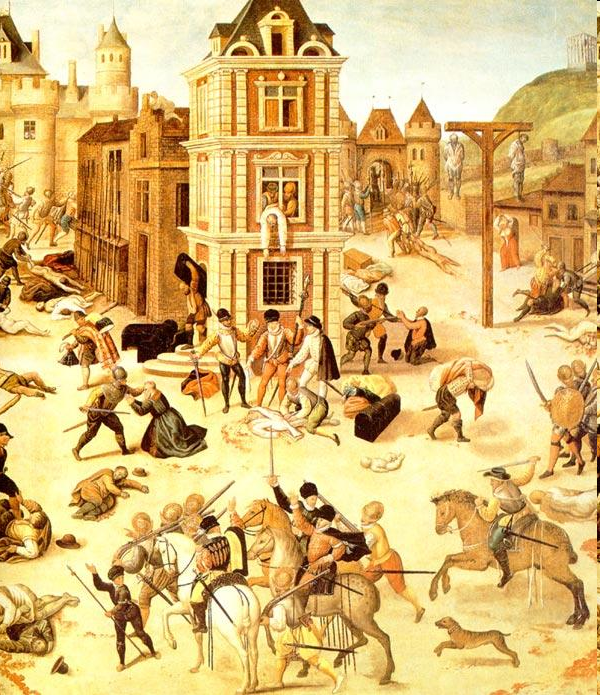 St. Bartholomew’s Day Massacre
Coligny (H) advisor to King Charles IX +
	Guise (RC) attempt murder of Coligny (H)  +
	Henry of Navarre weds Princess Marguerite
	= Catherine QM authorized attacks >>
Massacre of 3000+ Huguenots…
Celebrated by RC leaders…
Expands quest for religious freedom
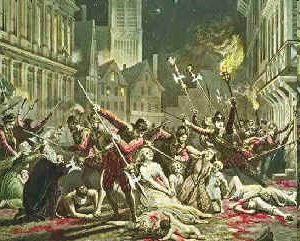 Protestant Resistance: French Path
Beginnings… Biblical acceptance of earthly authority, accept + obey
Next… Publications + protest
St. Bartholomew’s Day Massacre 
Next… Protection + defense
Next…Christian duty to overthrow tyrants
Beza, du Plessis Mornay, Knox
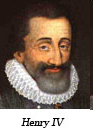 Henry of Navarre: Politique
Henry III (Valois) + Henry of Navarre
Attack Guise (RC)… Henry III dies.. Succession?
Henry IV (Navarre)… 
Spain + Papal States prep to attack France
Well liked but… Huguenot as King of France?
“Paris is Worth the Mass” = 
Henry IV converts to RC… tolerance!
Edict of Nantes
Truce & Freedoms: 
Worship, Assembly, Defense, Education        & Jobs
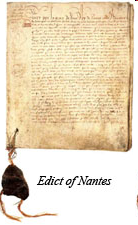 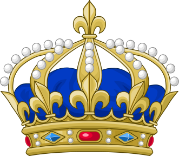 Write an introduction paragraph to the following Free Response Question… underline your thesis…
In what ways were the conflicts in 16th c. France similar and different to earlier conflicts within the Holy Roman Empire?
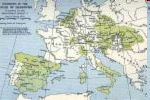 Imperial Spain The 1st Global Superpower
Pillars of Spanish Power
“Fugger” Support (bankers)
New World Riches
Bureaucracy 
Homogenous Nation
Mediterranean Domination
Don John @ Lepanto
Problems?
Inflation + Debt
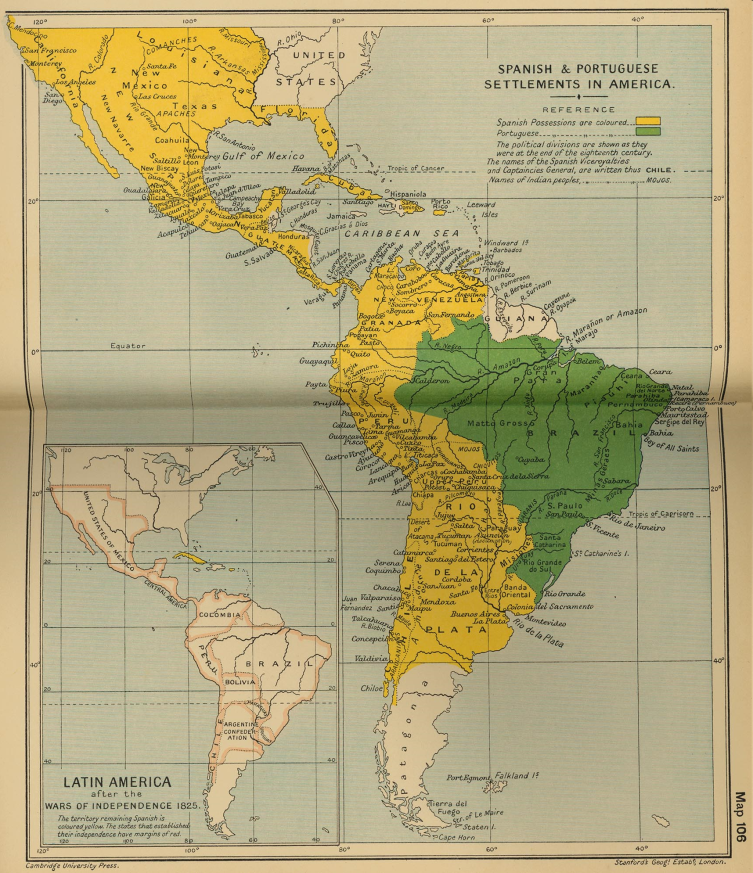 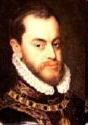 Imperial Spain: Philip II
Devout RC + Defender of RC
Anti-Protestant / Anti-Muslim
Hard-working + Suspicious
Micro-manager, Written Orders
Escorial 
Seized Portugal
Patron of Arts
Wealthy!
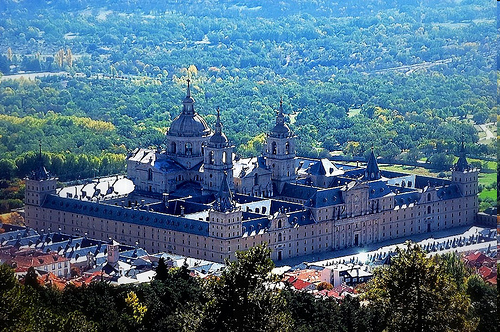 Spanish Netherlands
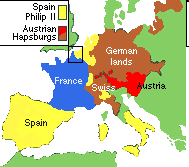 Dutch Merchants & Traders… $$
Autonomous
Protestant, Jewish & RC… Tolerant
Dutch Revolt v. Spain: Causes
Margaret of Parma (regent) + Cardinal Granvelle (Sp)
Chose to subdue Dutch autonomy  & re-establish RC
Dutch resist: Count Egmont & Wm. of Orange “Silent” >>     “the Compromise” rejected by Margaret >> Dutch riots >>
Duke of Alba = HARSH!
Council of Troubles / Council of Blood ruled NL >>
Executions for Heresy +
	High Taxes = Dutch 
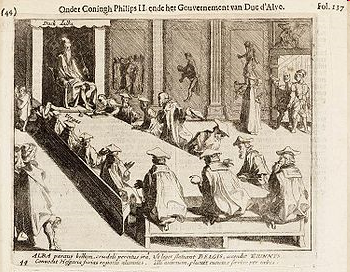 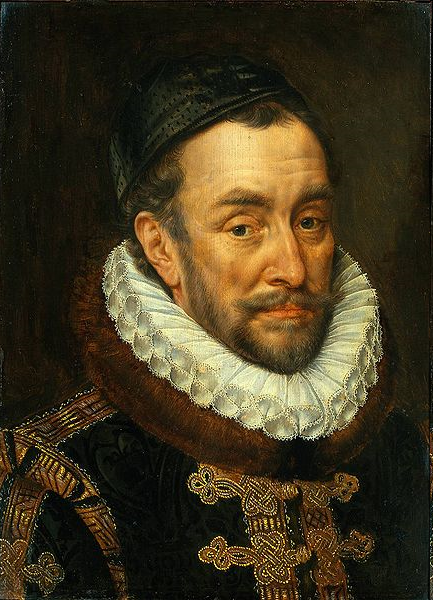 Dutch Revolt vs. Spain
William of Orange… Stadtholder
Calvinist North leads revolt
Sea Beggars (E)
Pirates capture ports >> Dutch rebellion ↑↑ 
City of Leiden resists Spanish siege
Dikes open = flood >> Survive! 
Spanish Fury >> 
Pacification of Ghent = 
Union of Dutch Calvinist N & RC So.
Dutch defeat Don John >> Perpetual Edict = Sp troops removed!
Dutch Path to Independence
1579 Union of Arras = RC So. peace w/ Spain
1579 Union of Utrecht = Calvinist North unites
Dutch Resistance continues…
Philip II declares Wm. Orange “outlaw” 
Wm. Orange denounces Philip II… “Apology”
Wm. Orange assassinated by Sp >> Maurice
E & Fr aid 1580s >> drains Spain $$… 1588?
1593 Calvinist No. drives out Spain, recognized by E & Fr as a nation >> independence 1609 via Twelve Year Truce
Write an introduction paragraph to the following Free Response Question… underline your thesis…
In what ways did religious differences created by the Reformation contribute to Dutch independence from Spain?
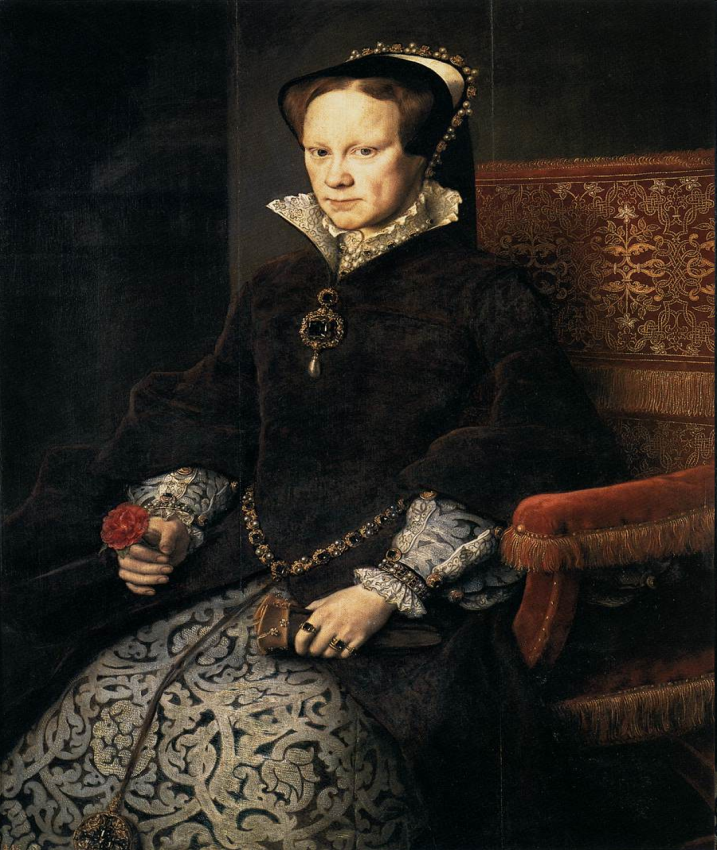 England under Mary I
1554 Married Philip II of Spain
RC union, political marriage, unpopular 
Revoked Protestant laws
Executed “heretics”
Bloody Mary
Protestants fled
Marian Exiles
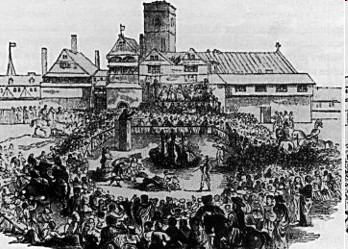 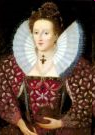 England under Elizabeth I
Reigned 45 Years (1558-1603)
Sir Wm. Cecil advisor
Protestant Politique
Act of Uniformity 1559… practice
39 Articles… Protestantism official!
Puritanism rise
Goal = Purify Anglican Church 
Presbyterians follow Calvin structures > Scots
Congregationalists sought independent practice >> America
Elizabeth I v. Mary Queen of Scots
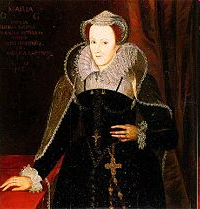 Mary Stuart (QS) = cousin, RC
Married Francis II (Fr)… widow
Married Henry Stuart (Scot) aka Lord Darnley… murdered
Married Earl of Bothwell (Scot)
Killer? Fled to E… imprisoned
Babington Plot
Sought to assassinate E
MQS executed for treason
“Regicide”
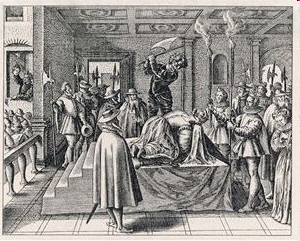 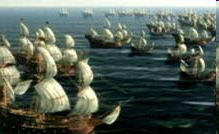 Elizabeth I v. Spain
Rejects Philip II’s marriage
Excommunicated 1570
E + F defensive alliance 1571
Sir Francis Drake… pirate?
Aid to Dutch v. Spain 1580s
Executes Mary Stuart (RC)
Sir Francis Drake >> Cadiz
Spanish Armada defeated
English Channel 1588
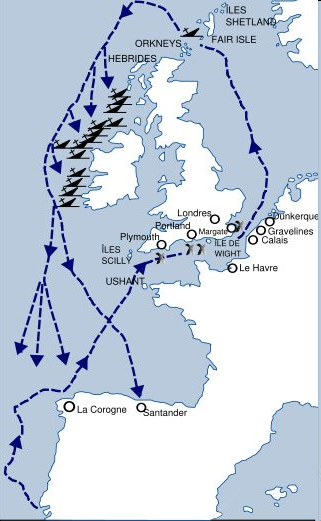 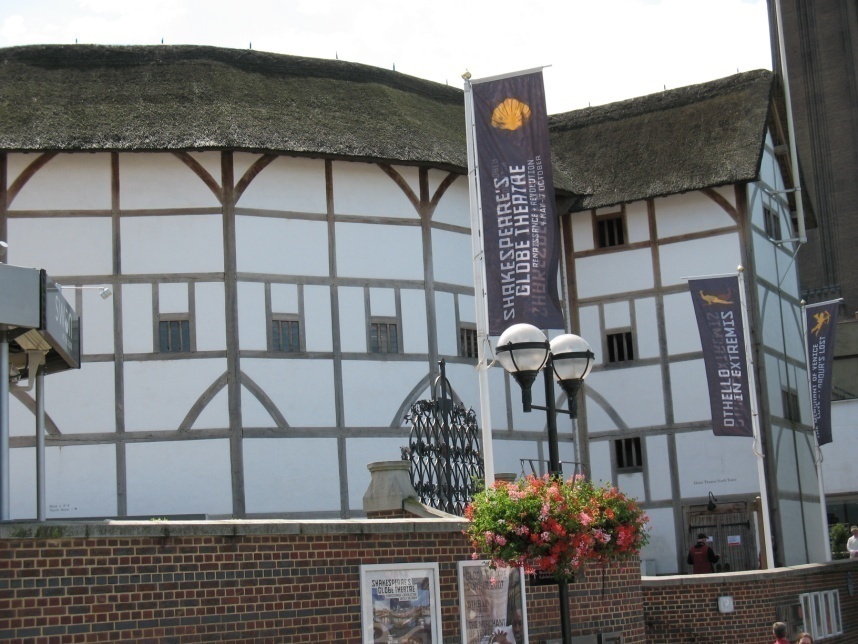 The Elizabethan Age
Theatre
All male actors
Shakespeare
Globe & Rose theatres
Entertainment & Education
Morality plays
Tragedy – Comedy – Drama
Women… No Rights
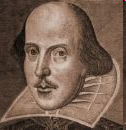 The Thirty Years War: Why?
German areas fragmented
300+ mini-states
Territorial mindset
Religious Division
RC v. L vs. C
Calvinism spreads
Missionary activity: RC & C
Alliances
Catholic League by Maximilian I (Bavaria)
Army formed… Count J von Tilly
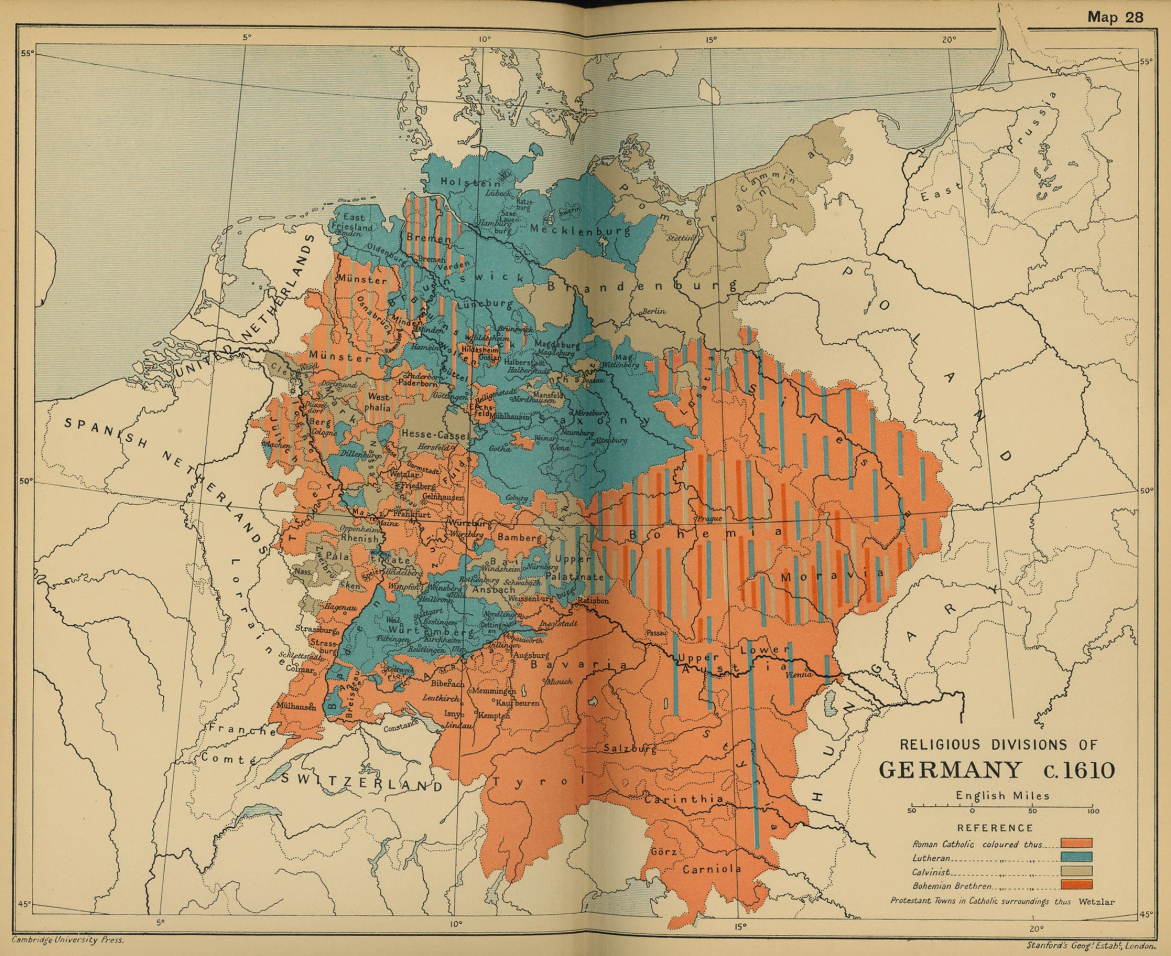 30 Years War: Bohemian Phase 1618-25
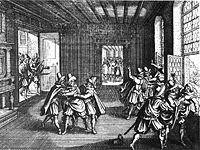 Ferdinand (Hapsburg) >>                    King of Bohemia
RC > Revoked Protestant                freedoms, ↑↑ taxes…  
Defenestration of Prague
Bohemian Protestants toss out RC regents 
Claim Fred V of Pal as King…  Ferdinand HRE
HRE + Spain v. Bo + Palatinate
HRE (Tilly) def. Bohemians, reclaims both lands
30 Years War: Danish Phase 1625-29
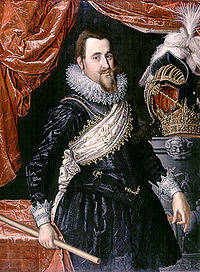 King Christian - L (Denmark)
Lost to HRE Maximilian 
A. Wallenstein - mercenary
Attacks & Defeats Denmark
Edict of Restitution 1629 
Calvinism illegal
Return of RC lands
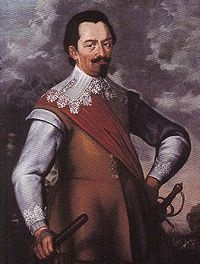 30 Years War Swedish Phase 1630-35
King Gustavus-Adolphus - L (Sweden)
Sw + Brandenburg + Saxony def. HRE
New Tactics “Fire & Charge”
Infantry + Cavalry = mobile
Key Deaths
King G-A
Wallenstein killed
Peace of Prague 1635
Disagreements lead to…
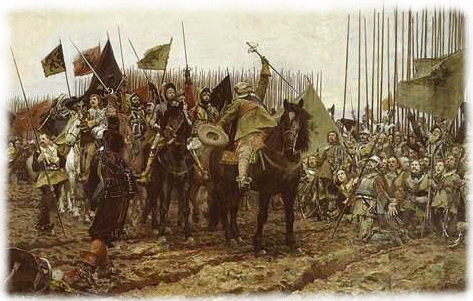 30 Years War: French Phase 1635 - 48
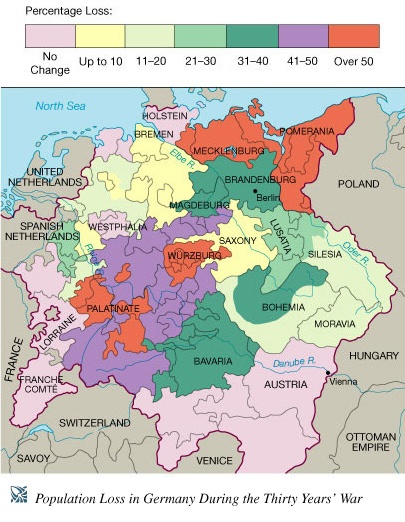 French join Swedes…
War Without Honor
German lands ruined
1/3 pop killed
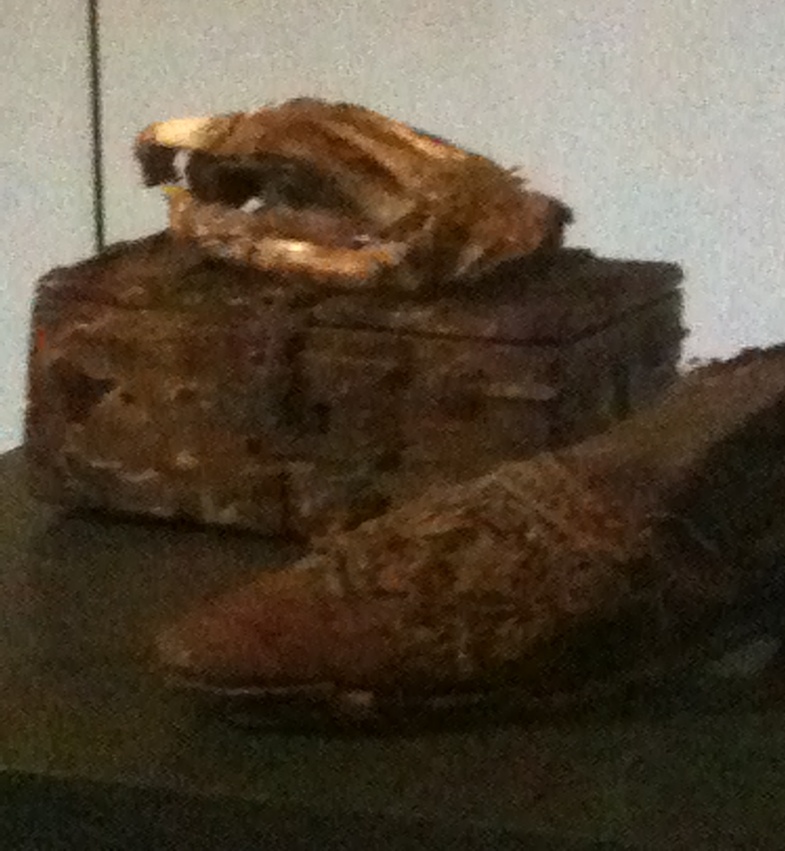 Peace of Westphalia: 1643 – 1648:             A Negotiated Peace = Diplomacy
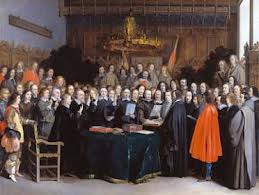 30 Yrs War: Peace of Westphalia 1648
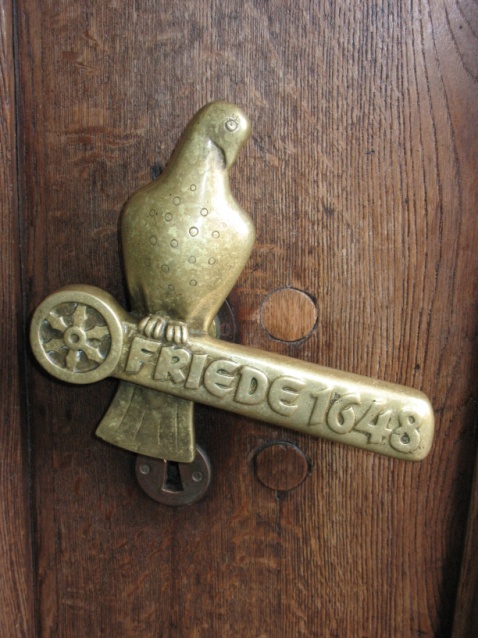 Peace of Westphalia: 1643-1648
Written in French = French Power ↑↑
Negotiated in Műnster (RC city)…  NL + Sp plus HRE + Germans AND                                         Osnabruck (L city): HRE + Sw + Germans
Why there? Close + Infrastructure
Ends Edict of Restitution
Calvinism made “legal”
Swiss & Dutch = Sovereign States!
Prussia ↑↑ / France ↑↑ / G divided
1st time war in Europe ended by diplomacy! Balance of power idea ↑↑
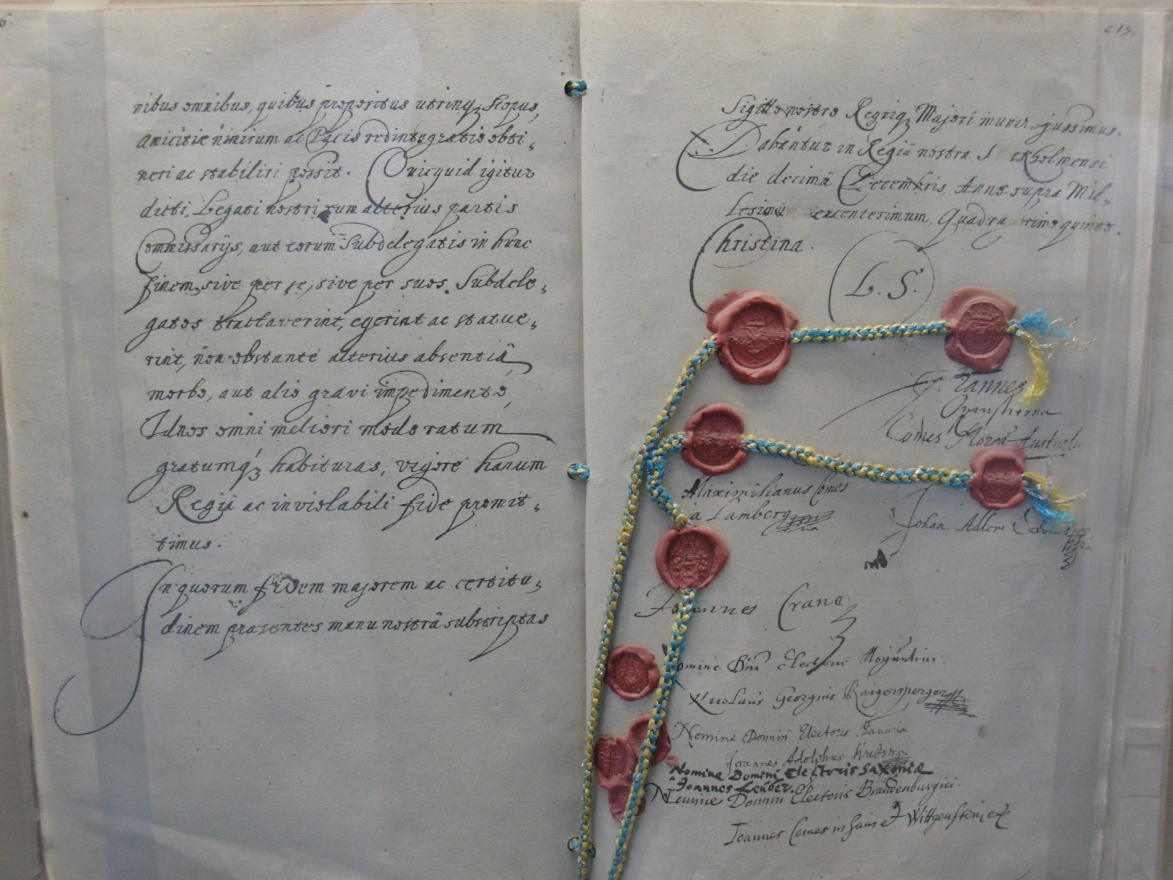 Peace of Westphalia: Signed 1648
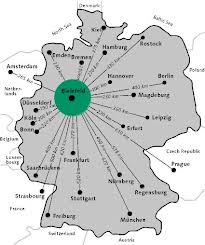 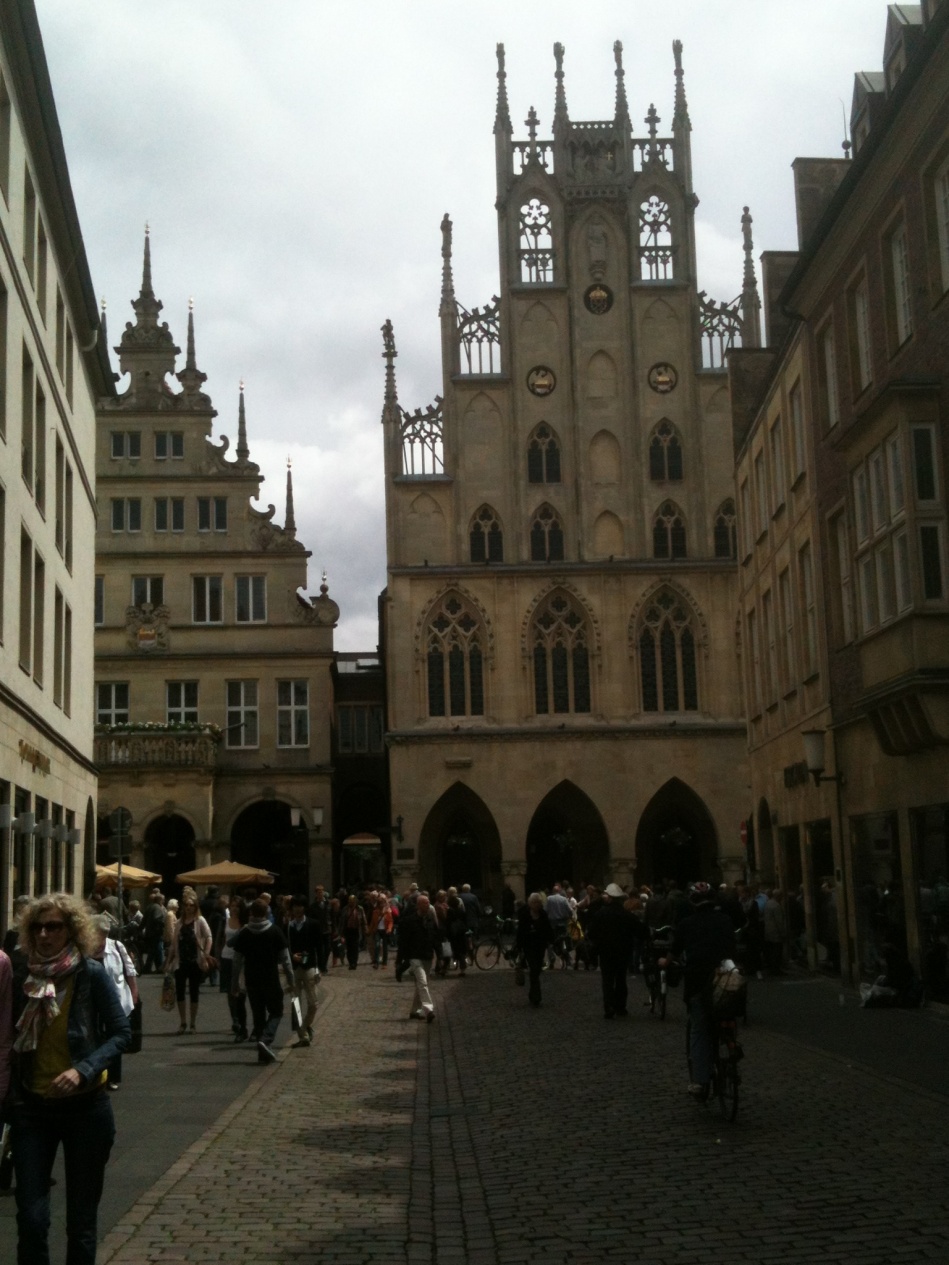 Muenster
Osnabruck
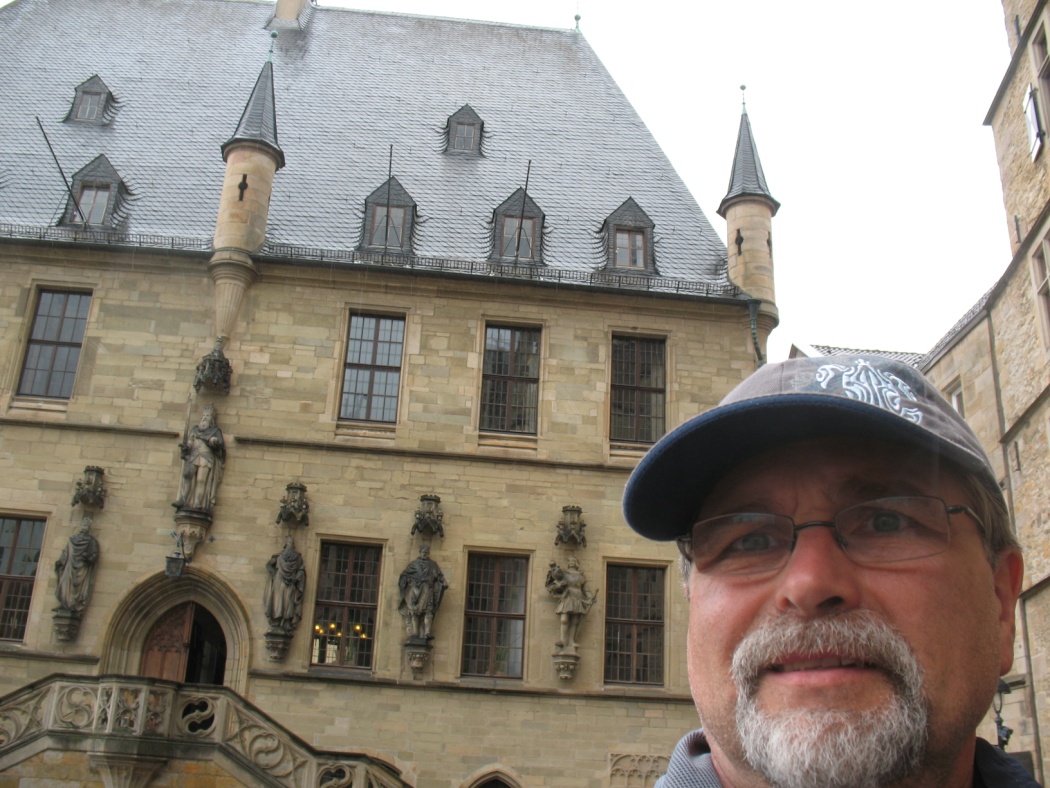 Write a thesis & bullet evidence…
How did the Thirty Years War and its outcome change European religious and political power structures?